UEMS Section of Surgery14th May 2016 Belfast
Report
President of the European Board of Surgery
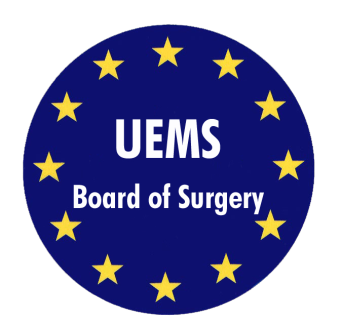 Wolfgang Feil, MD, MAS, F.A.C.S., F.E.B.S.
President of the European Board of Surgery
Professor of General & Visceral Surgery, Vienna, Austria
Medical Director, Surgical Departments, EKH, Vienna, Austria
Board Examination GenSurg Belfast 2016
2
01.06.2016
European Board of Surgery
Board Examination GenSurg Belfast 2016
Vinod Kumar Singhal
Vassilios Papalois
3
01.06.2016
European Board of Surgery
Board Examination GenSurg Belfast 2016
Mansoor Ali Khan
Arthur Felice
4
01.06.2016
European Board of Surgery
Board Examination GenSurg Belfast 2016
Jonathan Tilsed
Györgi Lazar
5
01.06.2016
European Board of Surgery
Board Examination GenSurg Belfast 2016
Alfonso Barbarisi
Joseph Weerts
6
01.06.2016
European Board of Surgery
Board Examination GenSurg Belfast 2016
Guido Gasparri
Frédéric Dubas
7
01.06.2016
European Board of Surgery
Board Examination GenSurg Belfast 2016
Paul Ridgway
Muhammad Hanif Shiwani
8
01.06.2016
European Board of Surgery
Board Examination GenSurg Belfast 2016
Paul Ridgway
Muhammad Hanif Shiwani
he made it !
9
01.06.2016
European Board of Surgery
CESMA evaluation
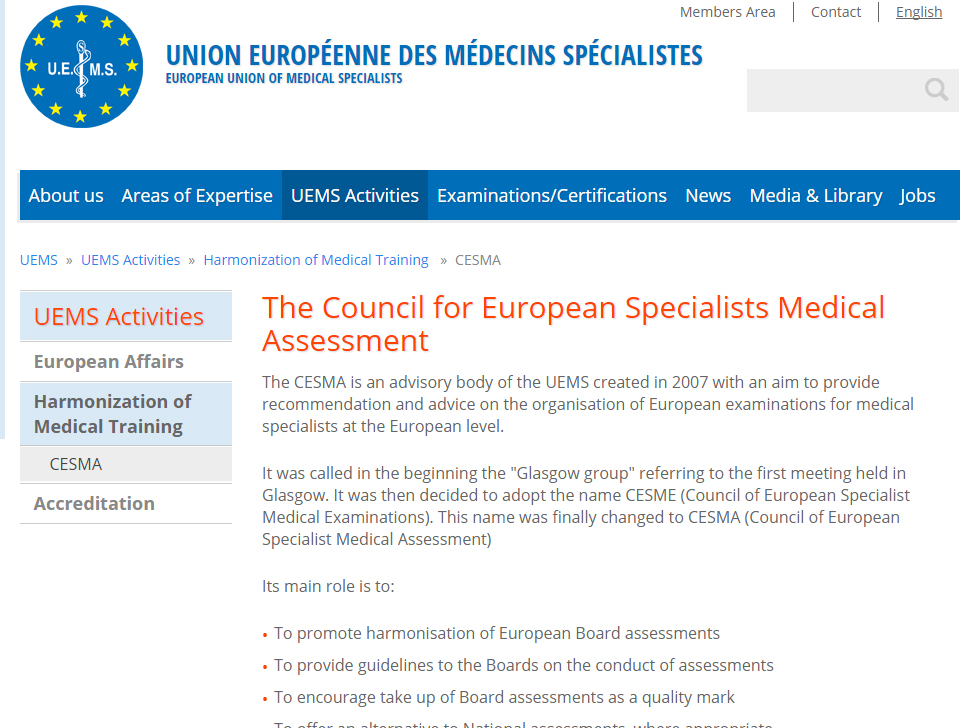 10
01.06.2016
European Board of Surgery
EBS – Projects 
Resuscitation of General Surgery 
Syllabus & "Training Charter" for General Surgery 
Board Examination for General Surgery 
Creation of "Transferable Competencies" 
Relaunch of GenSurg as "Transferable Competency" 
Launch of TCs: ECS, EmSurg, MIS 
11
01.06.2016
European Board of Surgery
Implementation of EBS Documents
European Training Requirements (General Surgery)
Assessment Quality Requirements (Version 3.0)
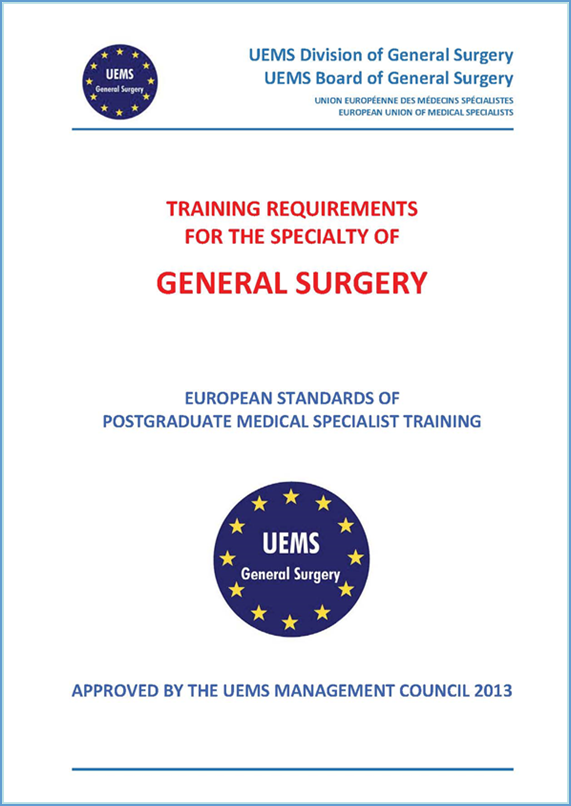 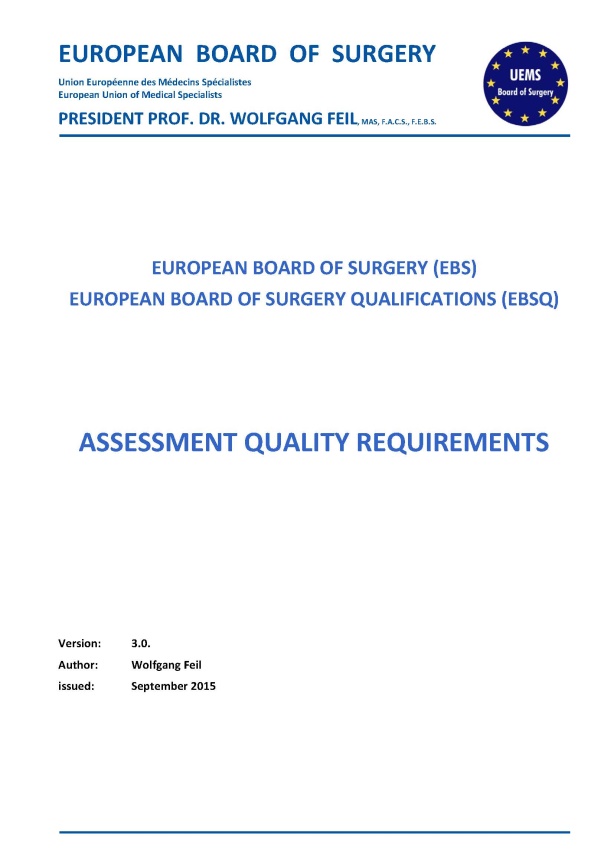 12
01.06.2016
European Board of Surgery
The House of Surgery
European Board of Surgery
Endocrine
Coloproct.
Tx
General
Vascular
Trauma
ECS
Oncology
Thoracic
Heart
HBP
Breast
Hand
Emerg
Pediatric
Plastic
Basic
Orthop.
OMF
MBS
MIS
Endo
Common Trunc/Basic Surgery
13
01.06.2016
European Board of Surgery
European Board of SurgeryFellowships in "Transferable Competencies"
Hand Surgery
Esophagus, Cardia & Stomach Surgery (2015)
Emergency Surgery (2016)
Minimal Invasive Surgery (2017)
Metabolic & Bariatric Surgery (2017)
Endoscopy & GI-Functional Diagnostics (2017)
Basic Sciences (2017)
General Surgery
Coloproctology
Endocrine Surgery
Surgical Oncology
Thoracic Surgery
Transplantation
Trauma Surgery
Breast Surgery
HPB Surgery
14
01.06.2016
European Board of Surgery
EBS – Projects 
Support & develop new TCs 
Syllabus & "Training Charter" for all TCs 
Board Examination Standards for all TCs 
"Electronic" Board Examination for all TCs 
CESMA approbation for all TCs Board Exams 
Quality management for all TCs (EBSQ) 
15
01.06.2016
European Board of Surgery